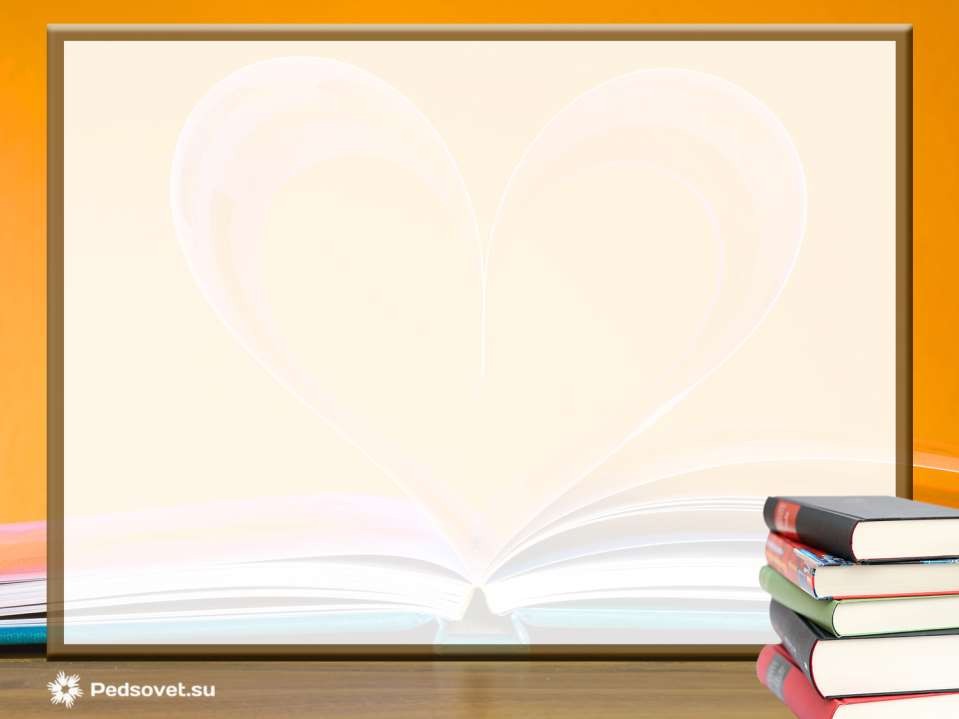 Особенности организации и проведения ГИА-11 в 2025 году
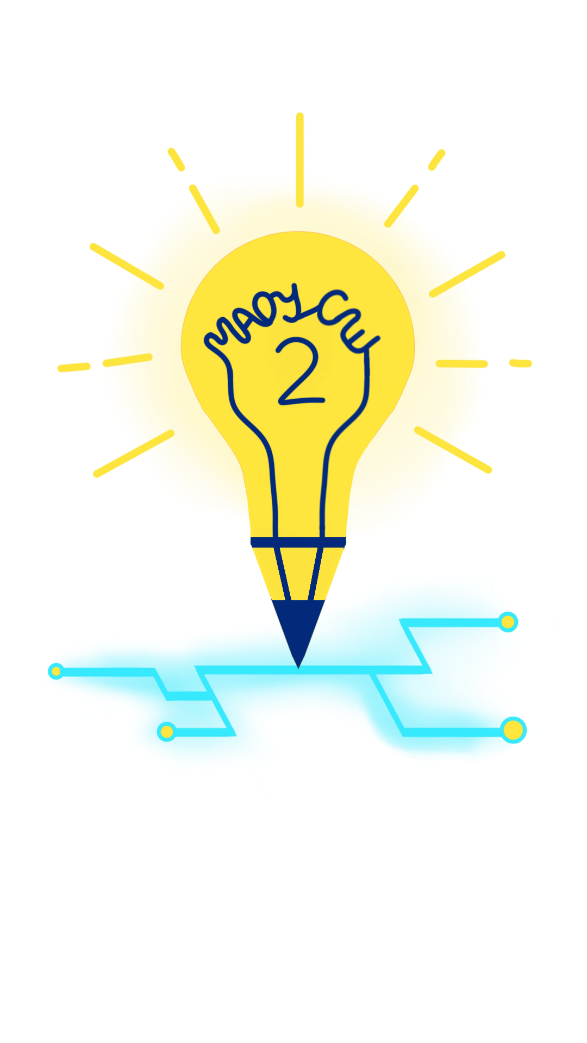 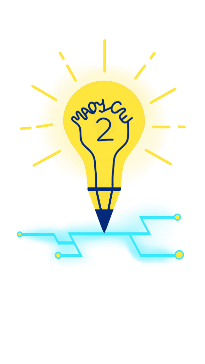 Повестка собрания


Знакомство с государственной итоговой аттестацией  в 2025 году:
общая характеристика ГИА;
предметы для сдачи ГИА;
формы проведения ГИА;
этапы участия в ГИА;
необходимое условие получения аттестата и федеральной медали «За особые успехи в учении»;
планируемые изменения в КИМ ЕГЭ в 2024 году
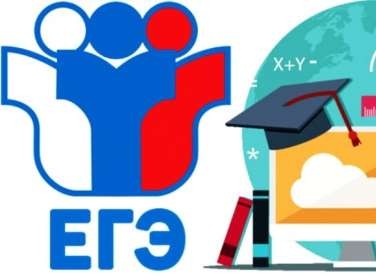 Единый государственный экзамен (ЕГЭ) – это  основная форма государственной
(итоговой) аттестации выпускников школ Российской Федерации.
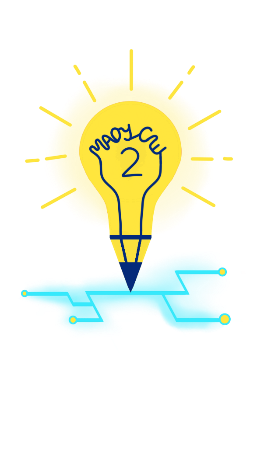 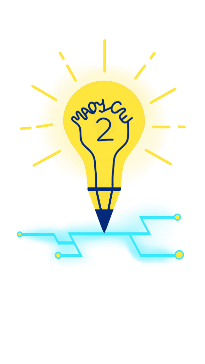 Особенности ЕГЭ
единые правила проведения

единое расписание

использование заданий стандартизированной
формы (КИМ)

	использование специальных бланков для  оформления ответов на задания

	проведение письменно на русском языке (за  исключением ЕГЭ по иностранным языкам)
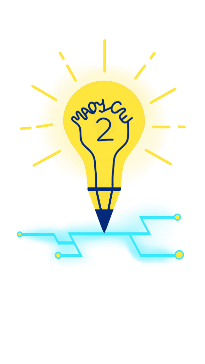 Участники ЕГЭ
обучающиеся, освоившие основные  общеобразовательные программы
среднего (полного) общего образования и
допущенные в установленном порядке к  государственной (итоговой) аттестации  (выпускники текущего года).
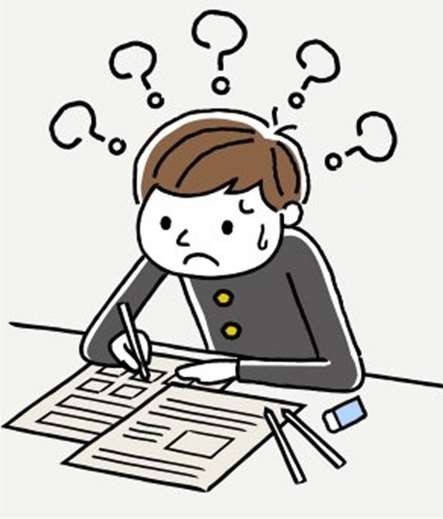 К прохождению ГИА допускаются учащиеся, не имеющие академической задолженностипо всем  предметам и имеющие допуск по итоговому  сочинению
Заявление на участие в ЕГЭ с указанием предметов, которые выпускник  собирается сдавать, необходимо подать не позднее 1 февраля.
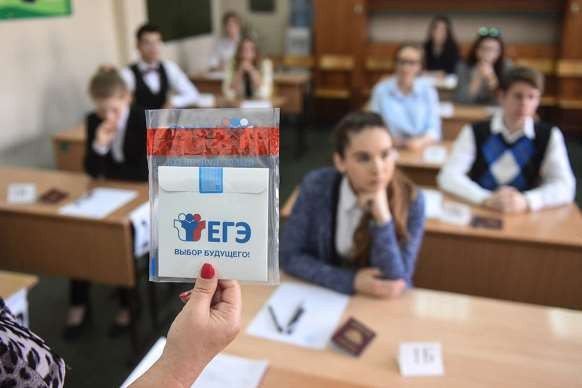 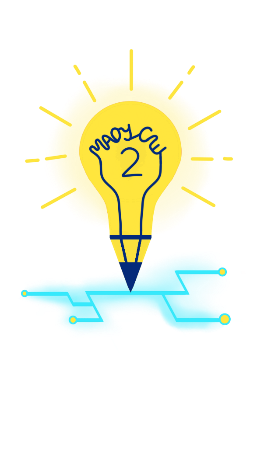 Для получения аттестата выпускники текущего года  сдают обязательные предметы – русский язык и математику.

Сдать можно любое количество предметов из списка.
Русский язык
Математика
Физика
Химия
Биология
География
История
Информатика и ИКТ
Английский язык
Литература
Обществознание
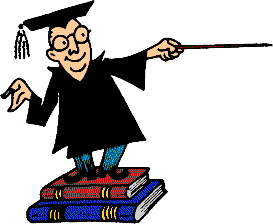 Каждый год ФИПИ вносит корректировки  в структуру КИМ и критерии оценивания  экзаменационных заданий на ЕГЭ.

В 2025 году изменились формулировки некоторых  заданий, а также снизился максимальный  первичный балл по нескольким предметам.
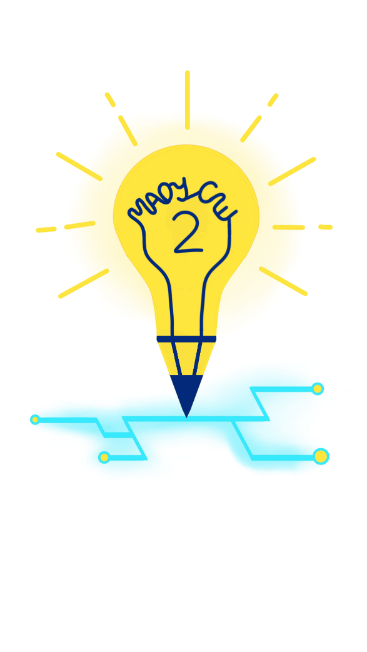 В 2025 году ФИПИ подает следующие минимальные  баллы для предметов ЕГЭ:
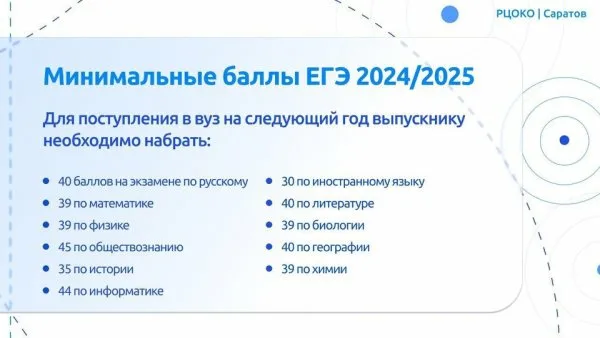 Важно!
Получить аттестат о получении полного среднего  образования в 2025 году смогут выпускники,
преодолевшие пороговые значения по обязательным
предметам: русскому языку и математике (базовой или
профильной).
В 2025 году для получения аттестата установлены  следующие минимальные пороги:
Русский язык – 24 тестовых баллов
Математика (базовая) – 7 тестовых баллов
Математика ( профильная) – 27 тестовых баллов
В начале 2024 года Владимир Путин предложил дать выпускникам возможность пересдать один из предметов на собственное усмотрение. Пересдачи ЕГЭ планируется проводить до окончания приемной кампании в вузы, таким образом оставляя выпускникам второй шанс на поступление
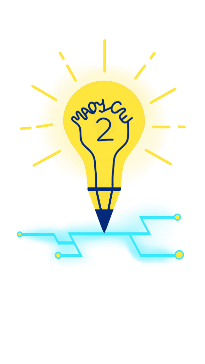 Правила проведения ГИА-11
Заявление + рекомендации ПМПК (психолого-медико-  педагогическая комиссия)

Участник с ОВЗ (ограниченные возможности
здоровья)

Заявление + справка об инвалидности с
действительной датой на момент сдачи экзаменов

Участник с инвалидностью
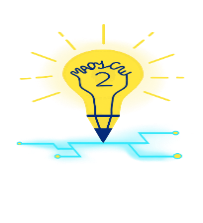 Даты проведения ЕГЭ
Особенности ЕГЭ по математике – выбор базы ИЛИ профиля
Оценивается по 5-ти балльной шкале, учитывается при
получении аттестата о среднем общем образовании

База
Оценивается по 100-балльной шкале, учитываются при  получении аттестата, могут быть использованы в
качестве вступительных испытаний при поступлении в
ВУЗ
Профиль
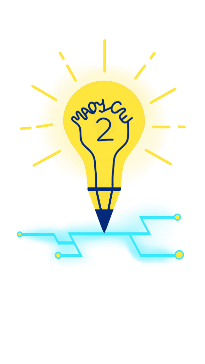 В день проведения экзамена запрещается
участникам экзаменов – иметь при себе уведомление  о регистрации на экзамены,
средства связи, электронно-вычислительную технику,  фото-, аудио и видеоаппаратуру, справочные
материалы, письменные заметки и иные средства  хранения и передачи информации;
выносить из аудиторий и ППЭ ЭМ на бумажном или  электронном носителях (за исключением случая  перехода из аудитории подготовки в аудиторию
проведения при проведении экзамена по иностранным  языкам раздел «Говорение»),
фотографировать или переписывать задания ЭМ.
Лица, допустившие нарушение
устанавливаемого порядка проведения ГИА, удаляются с экзамена!
Пересдача возможна  ТОЛЬКО через год!
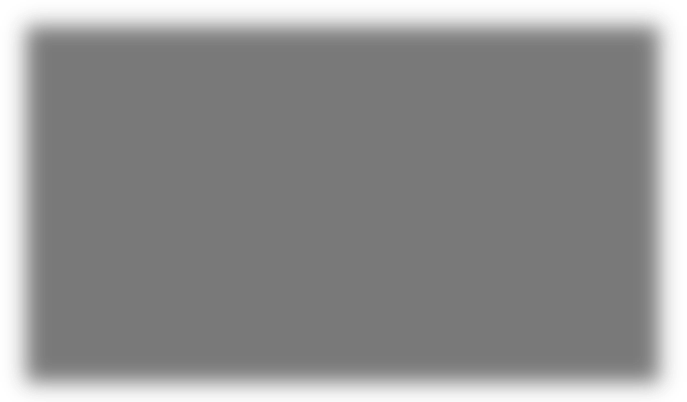 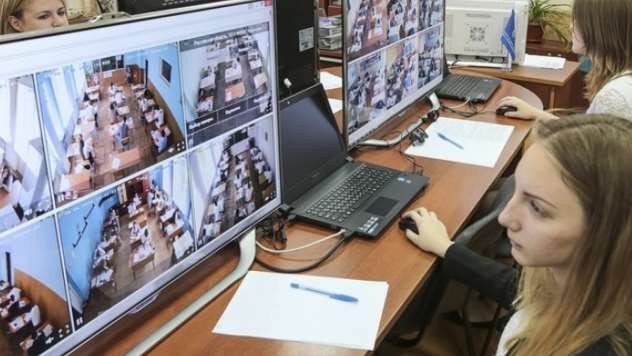 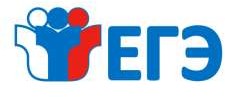 Если обучающийся по состоянию здоровья не может  завершить выполнение экзаменационной работы, то  он досрочно покидает аудиторию.
Экзамен может быть пересдан в резервные дни.
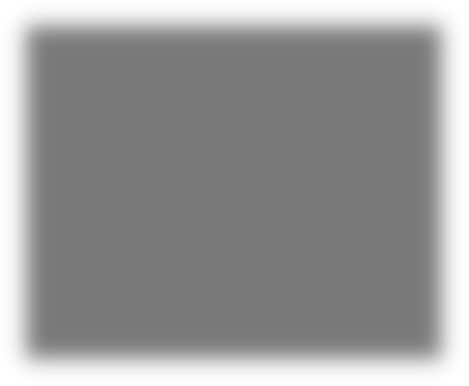 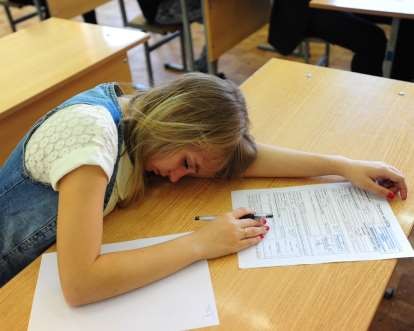 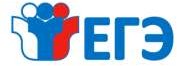 Во время экзамена участники экзамена имеют право
выходить из аудитории и перемещаться по ППЭ только в  сопровождении одного из организаторов вне аудитории.
При выходе из аудитории участники экзамена оставляют  документ, удостоверяющий личность, ЭМ, письменные  принадлежности и листы бумаги для черновиков со  штампом образовательной организации, на базе которой  организован ППЭ, на рабочем столе, а организатор  проверяет комплектность оставленных ЭМ и количество  листов бумаги для черновиков.
Каждый выход участника экзамена из аудитории
фиксируется организаторами в ведомости учёта времени
отсутствия участников экзамена в аудитории
Если один и тот же участник экзамена выходит  несколько раз, то каждый его выход фиксируется в  ведомости в новой строке.
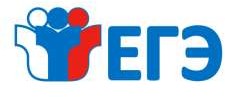 В продолжительность экзаменов не включается время,  выделенное на подготовительные мероприятия (инструктаж, заполнение регистрационных бланков и  т.д.)
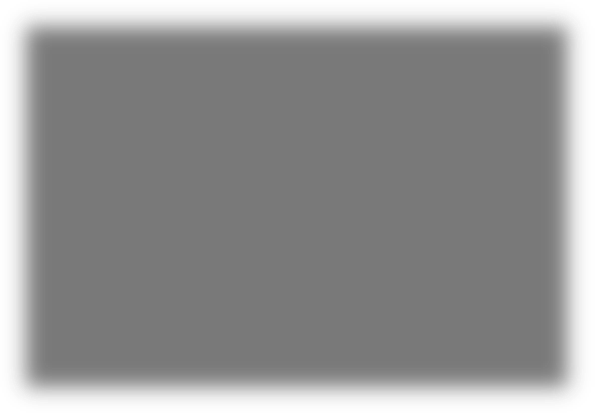 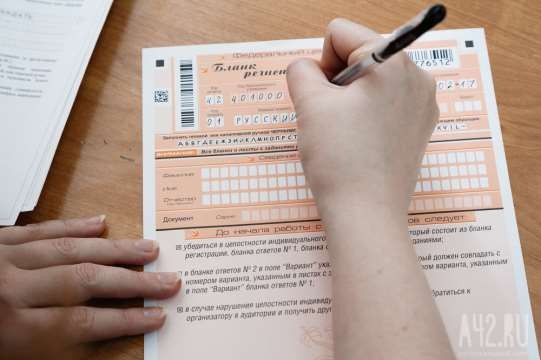 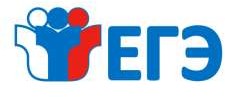 Печать КИМ будет производиться в  аудитории!
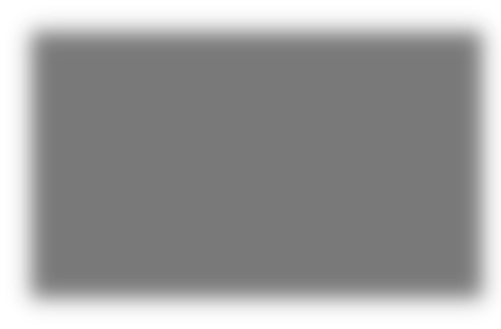 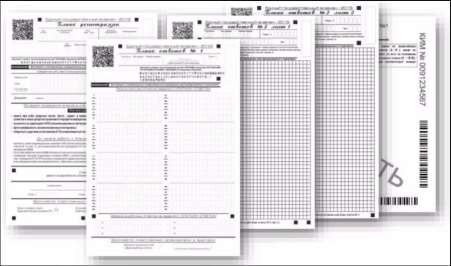 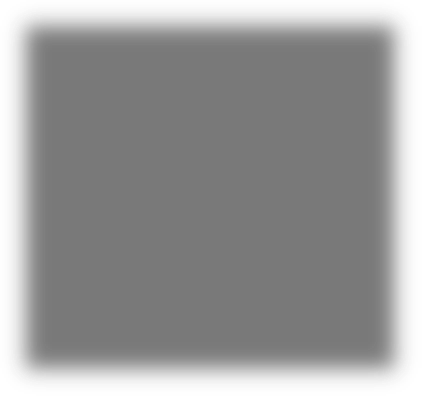 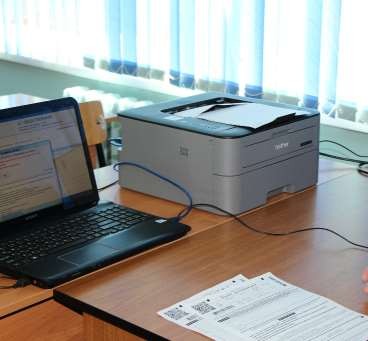 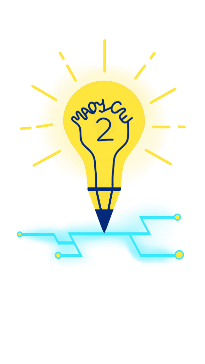 Приём и рассмотрение апелляций
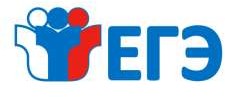 Получить информацию о результатах государственной  итоговой аттестации
Вы можете на официальном информационном портале единого  государственного экзамена :
http://check.ege.edu.ru/
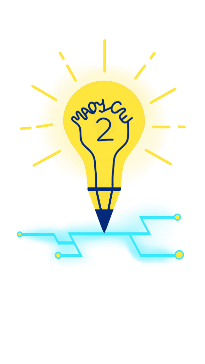 Медаль «За особые успехи в учении»
Медаль «За особые успехи в учении» вручается вместе с аттестатом о  среднем общем образовании с отличием, то есть ученику, который  окончил 11й класс, получил итоговые отметки «отлично» по всем учебным предметам и имеет одно из следующих достижений:
	сдавал ЕГЭ по русскому языку и набрал не менее 70 баллов  
и сдать любой предмет по выбору не менее чем на 70 баллов
ЛИБО
сдавал ЕГЭ по русскому языку и набрал не менее 70 баллов а так же  математику ( базовый уровень) и получил оценку «5»
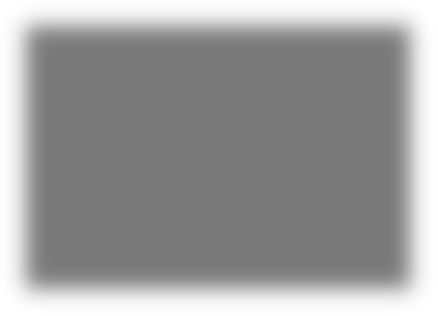 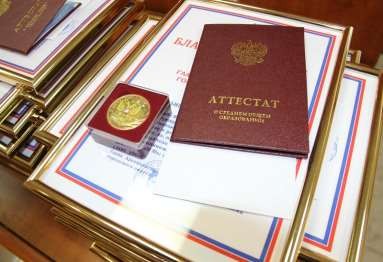 Серебряный знак получат выпускники, у которых не  более двух отметок хорошо в 10-м и 11-м классах.

Для получения награды также нужно сдать экзамены
по русскому языку и набрать не менее чем 60 баллов , а так же сдать  предмет по выбору не менее чем на 60 баллов.
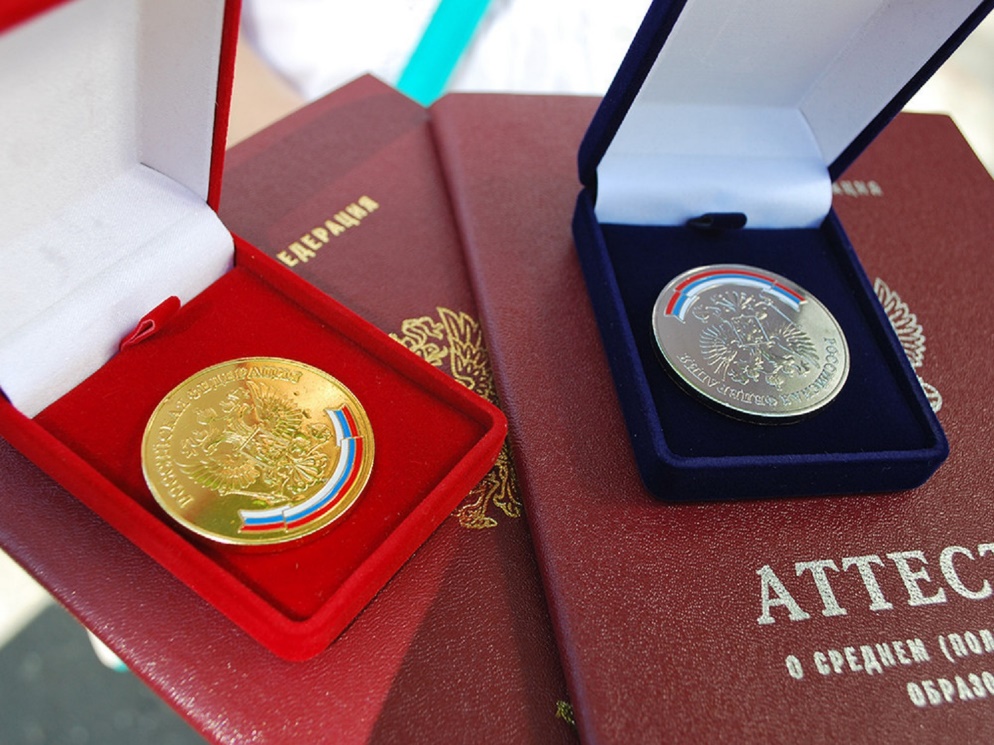 Дополнительные баллы при поступлении
	
	Учтите, что официально установленные минимальные  баллы для самых популярных университетов страны,  скорее формальность, чем руководство к действию.
	Нередко для зачисления на бюджет в таких ВУЗах не  достаточно и 100-бальных результатов.
	Борьба за бюджетные места разгорается между  обладателями золотых медалей и дополнительных
баллов, которые можно получить за особые достижения  и победы в олимпиадах.
	Университет может дополнить список по своему усмотрению. Например, если студент победил на внутреннем университетском конкурсе или принял участие в олимпиаде вуза, то учебное заведение вправе начислить за это несколько баллов.
В 2025 году утверждены 5 достижений, за которые ВУЗы  могут давать поступающим дополнительные баллы:
Победа или призовое место в заключительном или промежуточных этапах олимпиады для школьников (подходят олимпиады с 8 по 11 классы).
Хорошее итоговое сочинение (чтобы удостовериться в его качестве, университет проверит его еще раз).
Золотая или серебряная медаль, а также аттестат с отличием.
Спортивные достижения: титул чемпиона мира, Европы, России, победителя Олимпиады.
Золотой или серебряный значок ГТО.
Участие в волонтерстве — каждый вуз ставит свои требования к часам в паспорте волонтера.
Победа или призовое место в чемпионате «Абилимпикс»
Служба в армии: по призыву, контракту или в рамках частичной мобилизации.
Планируемые изменения в КИМ  ЕГЭ в 2025 году
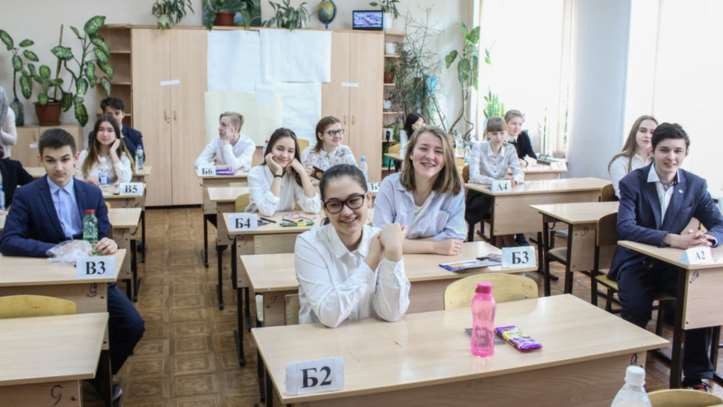 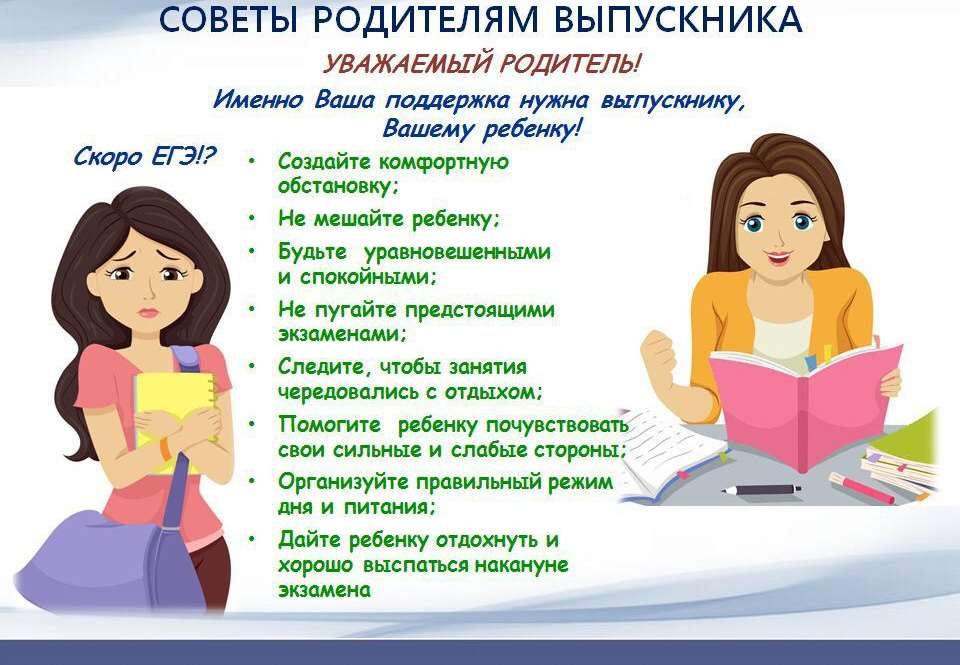 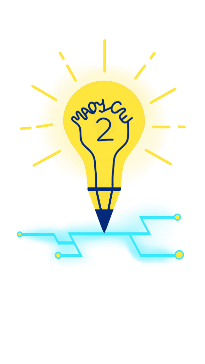 Информационные порталы
fipi.ru - Федеральный институт педагогических
измерений
ege.edu.ru	- Официальный информационный  портал ЕГЭ
obrnadzor.gov.ru - Федеральная служба по надзору в сфере образования и науки
www.rustest.ru - Официальный сайт Федерального центра  Тестирования
mon.gov.ru - Министерство образования и науки  Российской Федерации
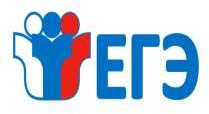